КОУЧИНГ – НАСТАВНИЧЕСТВО КАК УСЛОВИЕ ПРОФЕССИОНАЛЬНОГО СТАНОВЛЕНИЯ МОЛОДОГО ПЕДАГОГА
Файзуллина М.М.,
заместитель директора по УВР
МАОУ «СОШ №15», г. Троицка
ПРОТИВОРЕЧИЯ
требованиями законодательства к определенному уровню владения педагогами современными профессиональными компетентностями и их неготовностью к работе в новых условиях в силу недостаточной практической, методической готовности молодых специалистов к деятельности в новых условиях;

требованиями  профессионального  стандарта  педагога  к  определенному уровню  владения  педагогами  соответствующими  компетентностями  и  снижением мотивации молодых педагогов к самообразованию в условиях профессиональной деятельности.
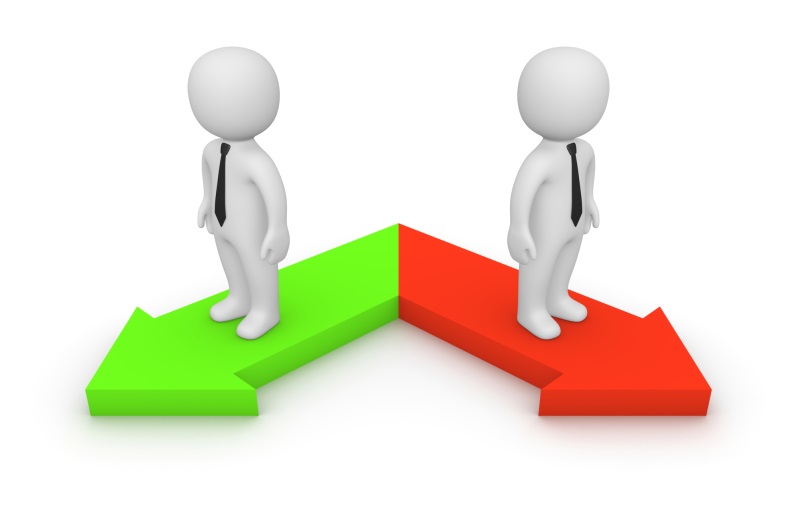 Задачи коуч-наставничества
ускорение процесса профессионального становления и развития лиц, в отношении которых осуществляется наставничество, развитие их способности самостоятельно, качественно и ответственно выполнять возложенные функциональные обязанности в соответствии с замещаемой должностью, повышать свой профессиональный уровень;
обучение эффективным формам и методам учебно-методической работы и общения в коллективе;
формирование у наставляемых способности самостоятельно преодолевать профессиональные трудности, осуществление оценки профессиональных знаний и навыков наставляемых лиц;
закрепление кадров в школе и создание благоприятных условий для их профессионального и должностного развития;
адаптация к корпоративной культуре, усвоение традиций школы.
этапы работы во взаимодействии
1 этап – адаптационный (ознакомительный). Наставник определяет круг обязанностей и полномочий молодого специалиста, а также выявляет недостатки/проблемы в его умениях и навыках, чтобы выработать программу адаптации.
2 этап – основной (проектировочный). Наставник разрабатывает и реализует программу адаптации, осуществляет корректировку профессиональных умений молодого или вновь принятого специалиста, помогает выстроить емусобственную программу самосовершенствования.
3 этап – контрольно-оценочный. Наставник проверяет уровень профессиональной компетентности молодого или вновь принятого специалиста, определяет степень его готовности к выполнению своих функциональных обязанностей.
Механизм наставничества в МАОУ «СОШ №15»
Я расскажу, а ты послушай
Школа молодого педагога
Цель – содействие успешному профессиональному становлению молодых специалистов. 
Мероприятия в течение учебного года: 
Документация преподавателя в свете ФГОС НОО, ООО, СОО. Создание учебно-методического комплекса как условия качественной реализации профессиональной образовательной программы; 
Современный урок: компетентностный подход. Методика и техника урока; организация самостоятельной учебной деятельности обучающитхся на уроке;
Контрольно-оценочная деятельность учителя в соответствии с ФГОС;
На уроке – ИКТ; 
Психологический микроклимат на уроке, владение ситуацией.
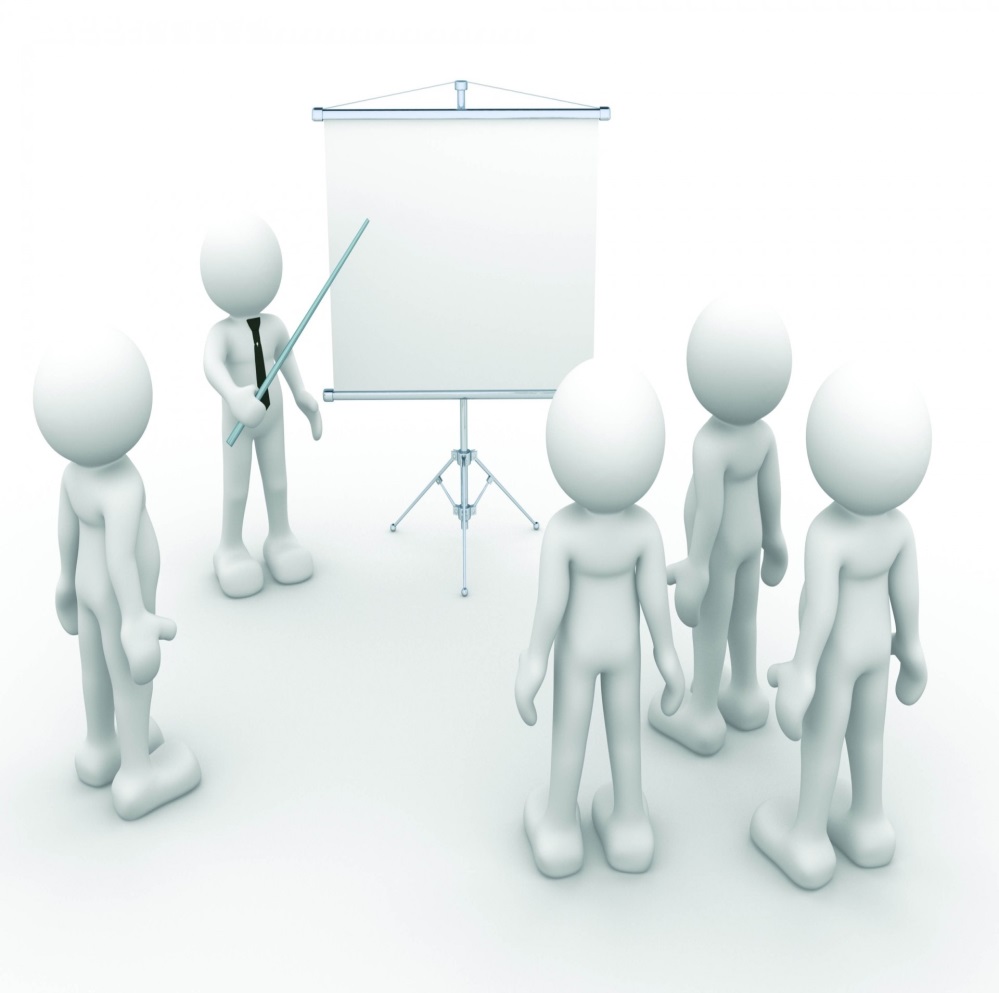 РЕЗУЛЬТАТ: расширение теоретических знаний
Я покажу, а ты посмотри
Открытые уроки наставников;

Методические дни («Современные образовательные технологии», «Технология проектного обучения на уроке»);

Мастер-классы («Активные формы воспитания»)
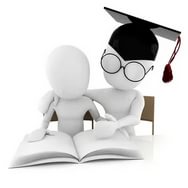 РЕЗУЛЬТАТ: Изучение опыта практической деятельности
Сделаем вместе
Совместная разработка учебно-планирующей документации (рабочих программ, контрольно-оценочных средств и др.);
Совместные публикации статей и методических изданий из опыта педагогической деятельности;
Совместное участие в экспериментальной
работе, в работе пилотных, инновационных площадок;
Совместное участие в профессиональных конкурсах (городской конкурс «Педагогический дебют», «Новой школе – новые стандарты» )
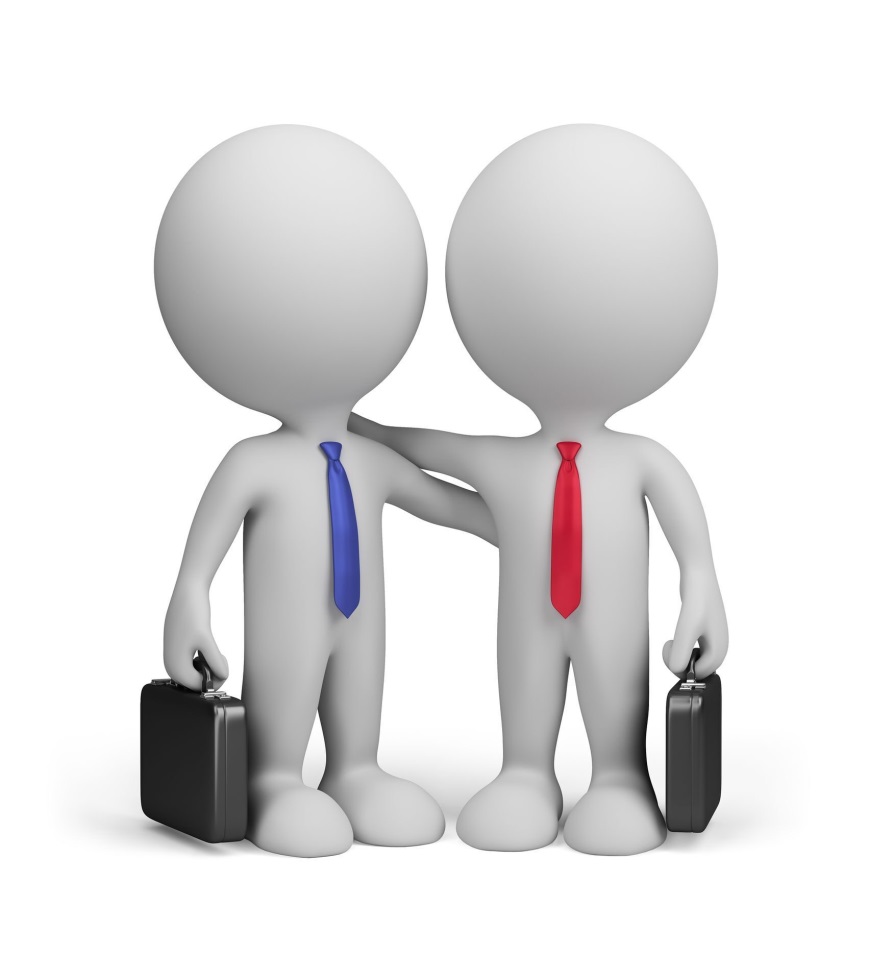 РЕЗУЛЬТАТ: Приобретение опыта участия в инновационной деятельности
Сделай сам, а я подскажу
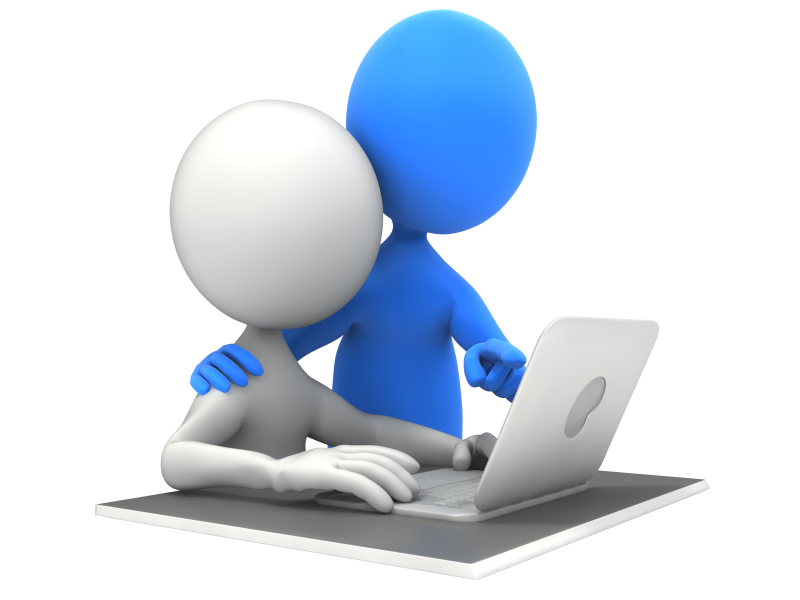 Открытые уроки молодых педагогов;
Выступление молодого педагога на заседании методического объединении по актуальным методическим проблемам;
Участие в подготовке и проведении педагогического марафона.
РЕЗУЛЬТАТ: Приобретение опыта практической деятельности.
Для наставника – повышение квалификации, статус лидера, удовлетворение от работы, развитие инновационного содержания профессиональной деятельности
Сделай сам и расскажи, что ты сделал
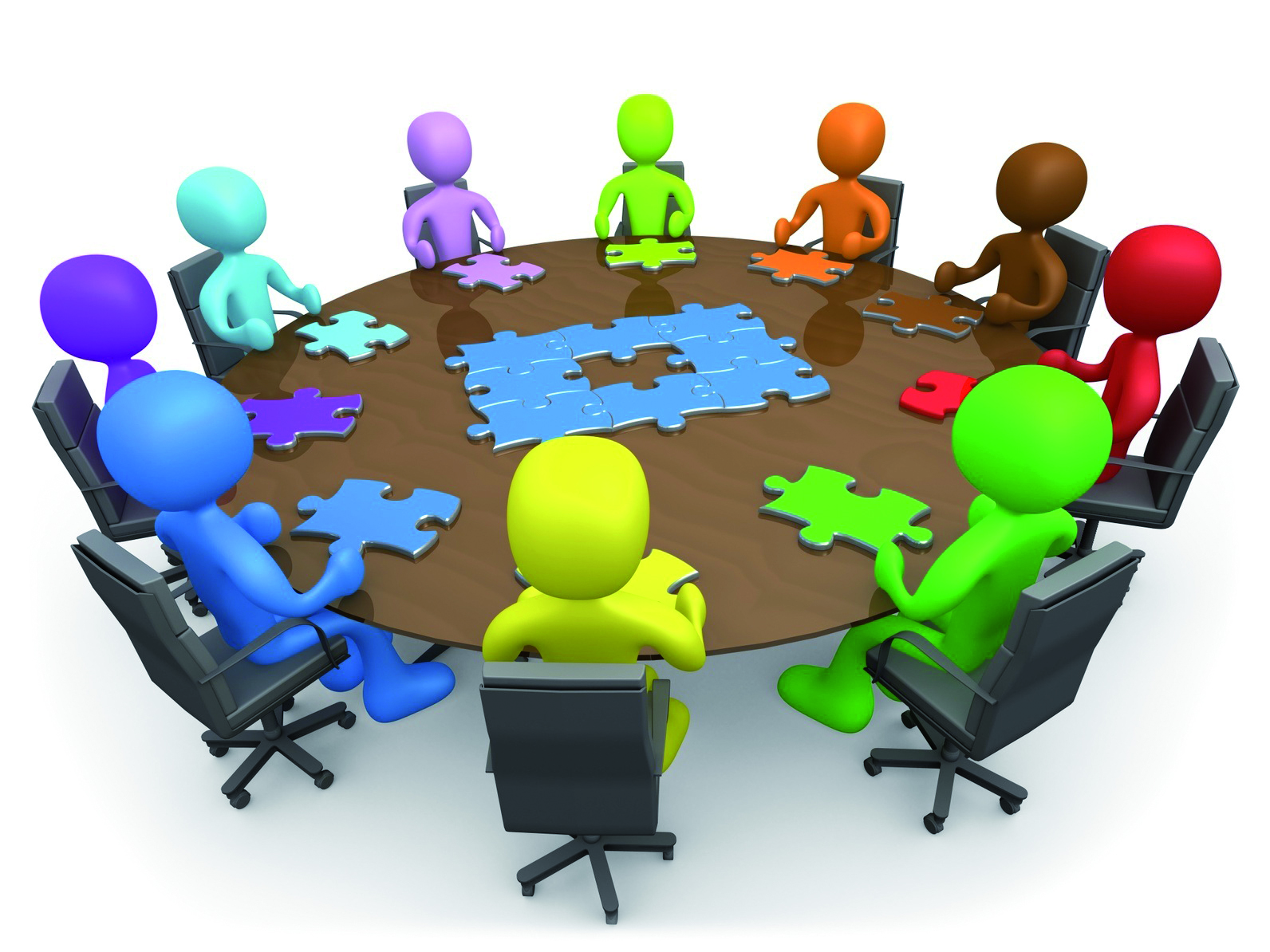 Открытые уроки и мероприятия молодых
педагогов;

Самостоятельное участие молодого педагога в семинарах, круглых столах;

Руководство инновационной деятельностью обучающихся (участие в олимпиадах, конкурсах, научно-практических конференциях).
РЕЗУЛЬТАТ: Презентация опыта практической деятельности, опыта взаимодействия с обучающимися, коллегами.
Профессиональный рост. Аттестация на соответствие занимаемой должности, на квалификационную категорию. Победы в конкурсах профмастерства. Представление к муниципальным и региональным наградам. Профессиональный портфолио
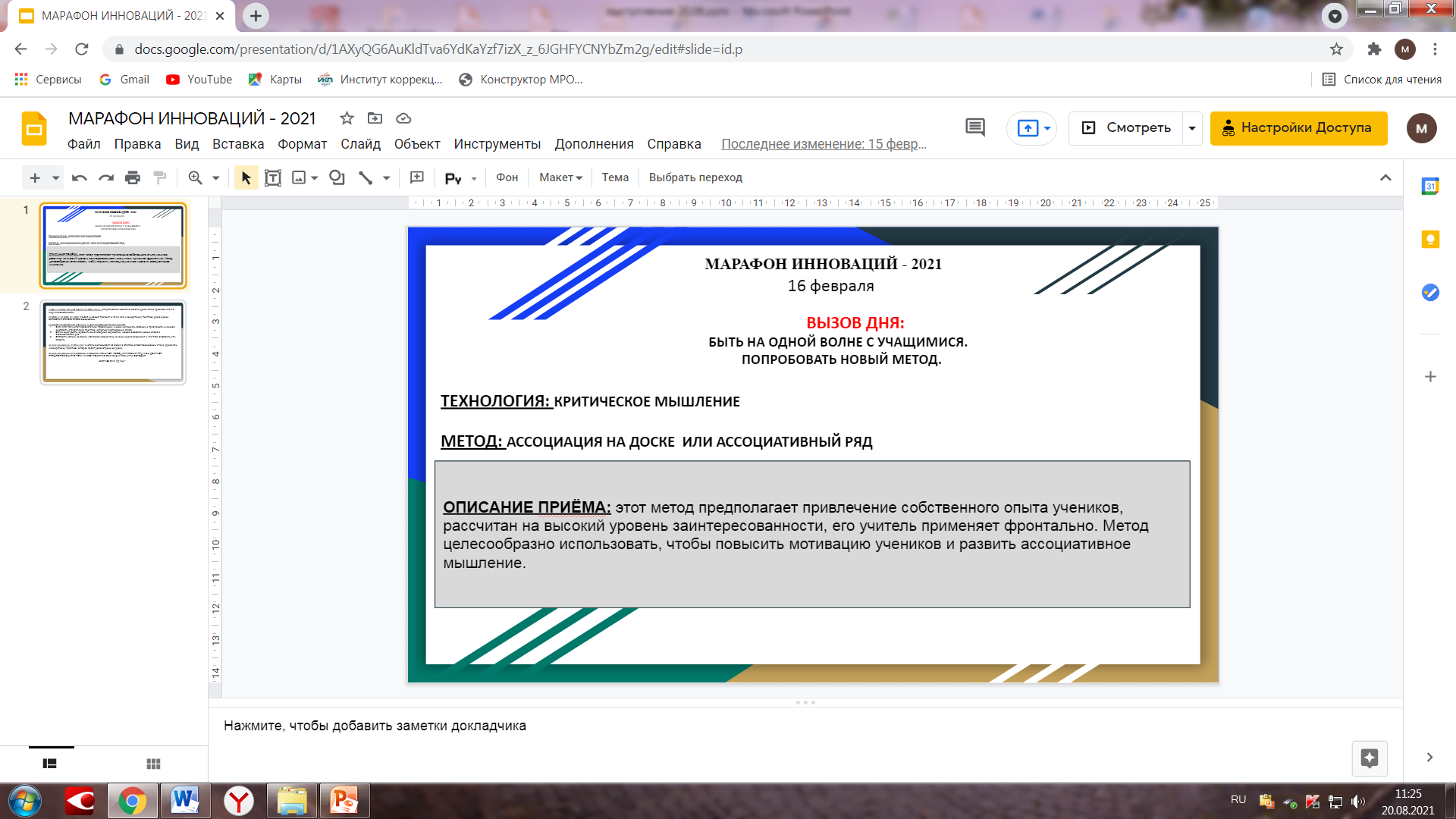 ТИП УРОКА, КОГДА НАДО ПРИМЕНЯТЬ: актуализация знаний в начале урока или в процессе его по мере необходимости.
ПРИМЕР ПРИМЕНЕНИЯ: любой учебный предмет. К теме или к конкретному понятию урока нужно выписать в столбик слова-ассоциации.
РЕКОМЕНДАЦИИ ПО РАБОТЕ С АССОЦИАТИВНЫМ РЯДОМ:
Если ряд получится сравнительно правильным, можно усложнить задание и предложить ученикам составить определение понятию, используя записанные слова.
Затем выслушать, сравнить со словарным вариантом, можно добавить новые слова в ассоциативный ряд.
Оставить запись на доске, объяснив новую тему, в конце урока вернуться и что-либо добавить или стереть.
ДЕЯТЕЛЬНОСТЬ УЧИТЕЛЯ: Учитель выписывает на доске в столбик слова-ассоциации к теме урока или к конкретному понятию, которое будет рассмотрено на уроке.
КОУЧ - НАСТАВНИЧЕСТВО – ЭТО ИНВЕСТИЦИЯ В ДОЛГОСРОЧНОЕ РАЗВИТИЕ ОРГАНИЗАЦИИ, В ЕЕ «ЗДОРОВЬЕ»
Дэвид Майстер
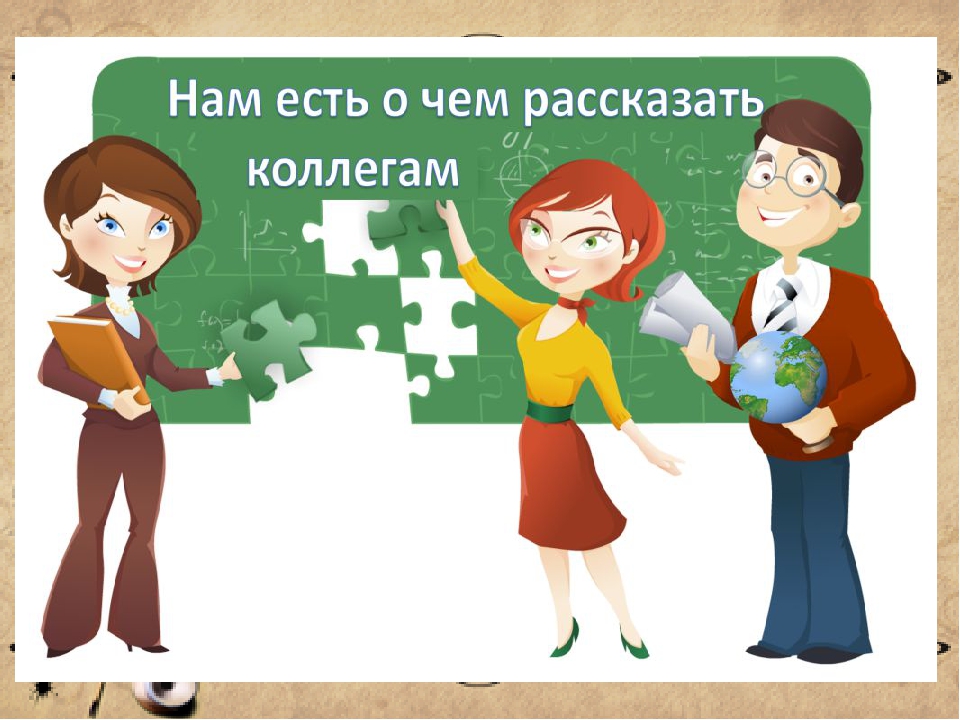 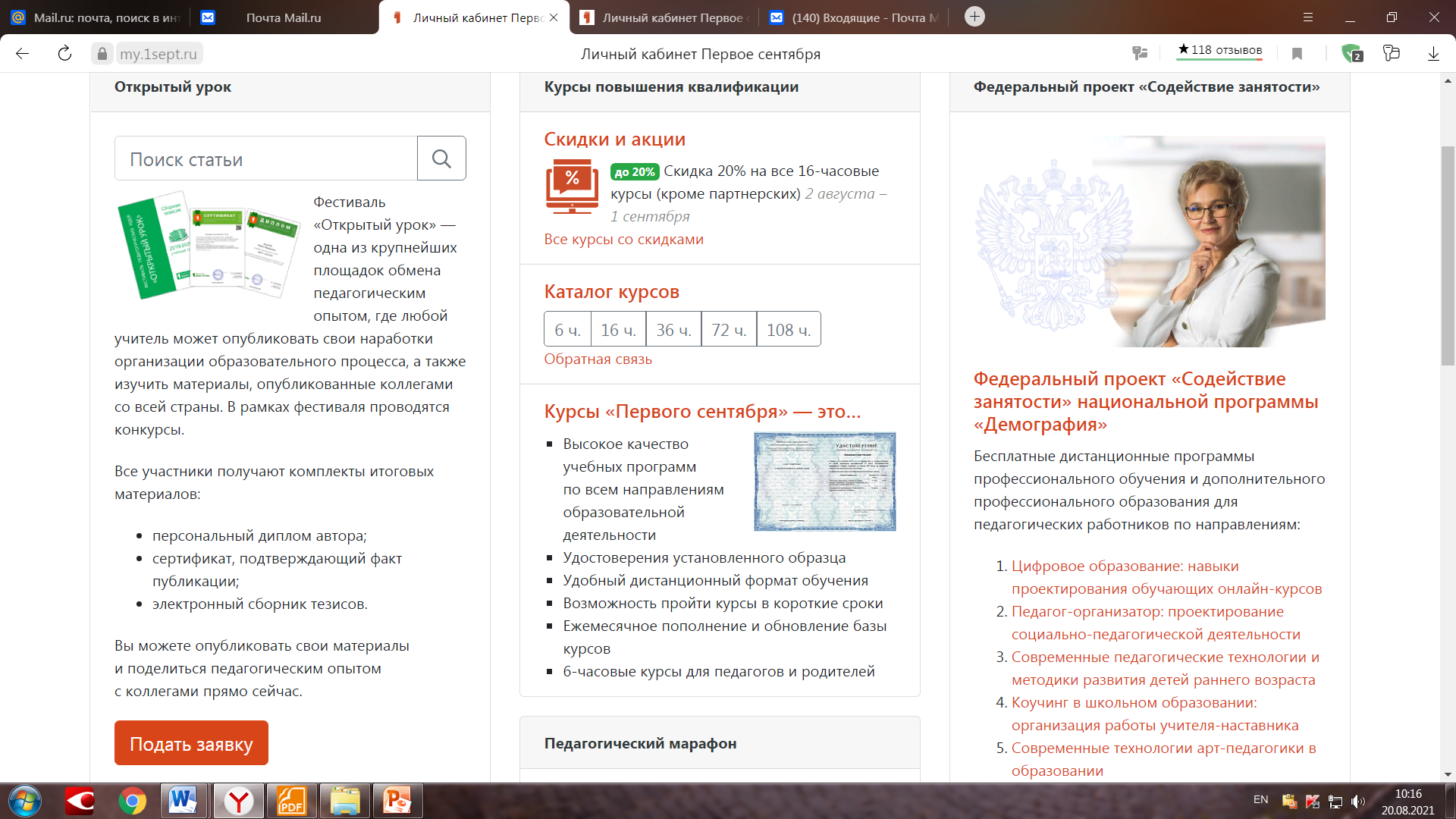 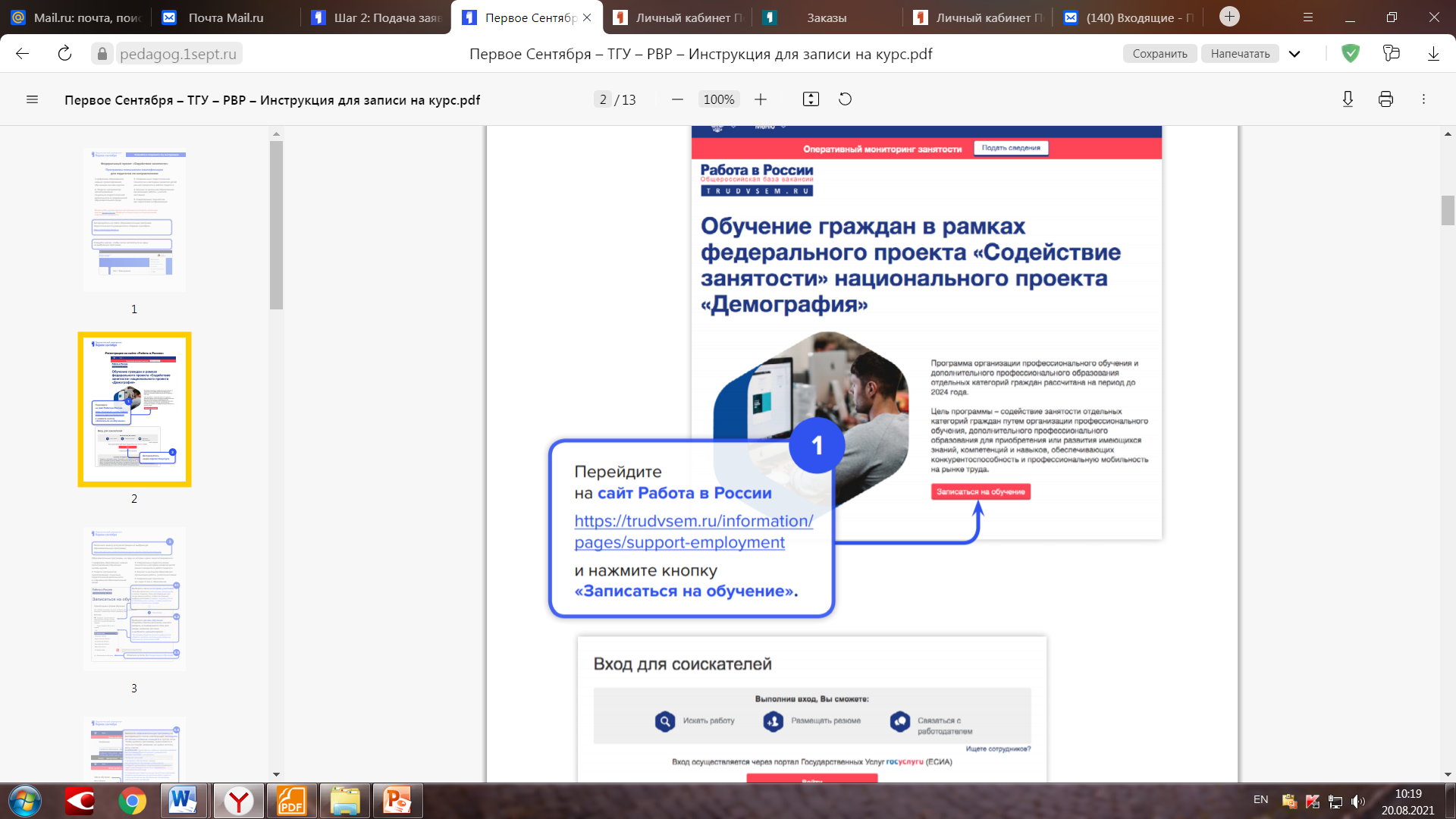 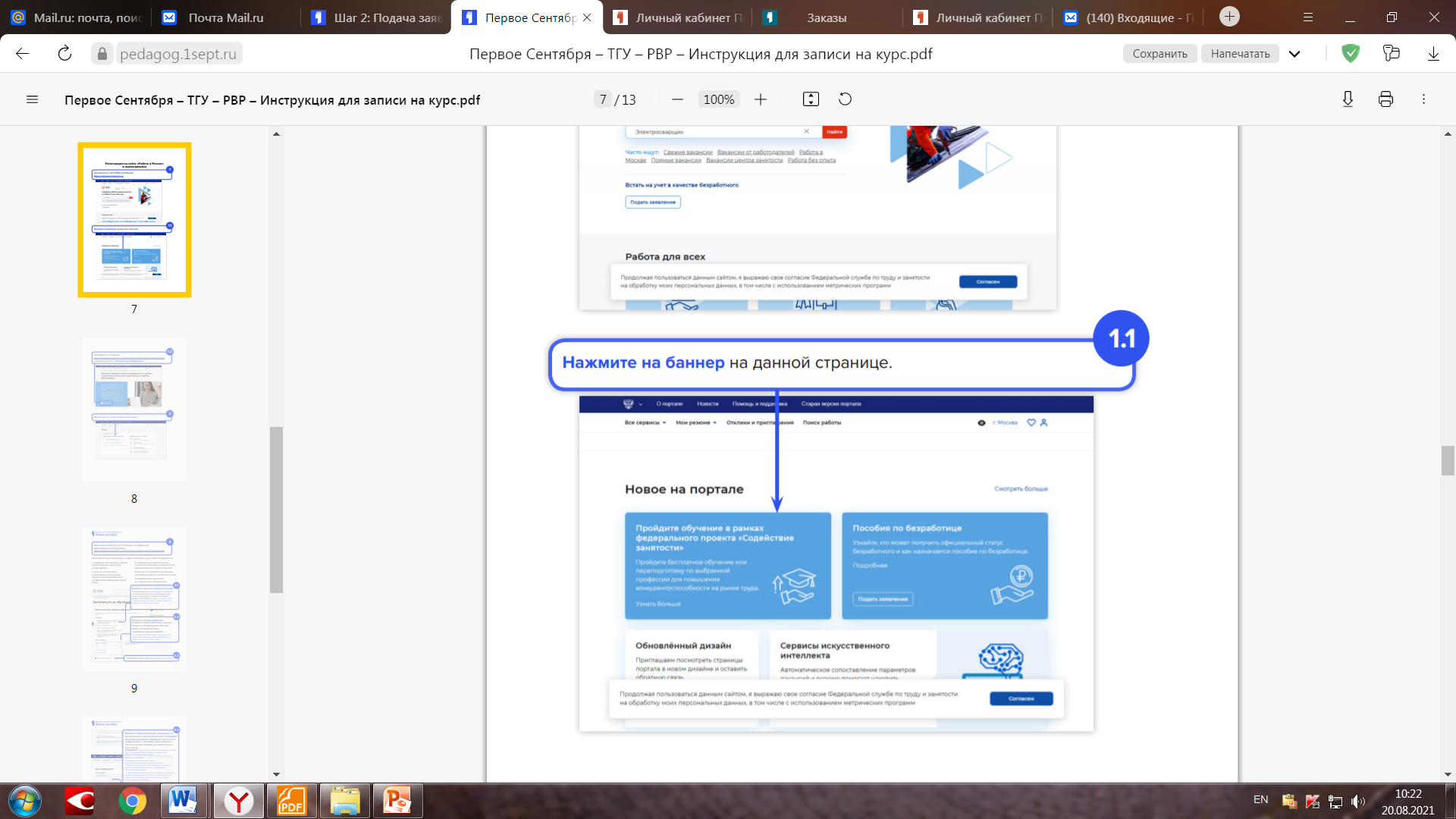